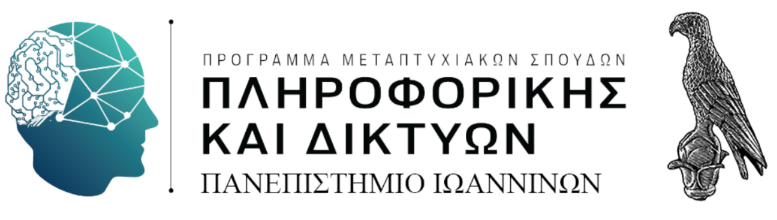 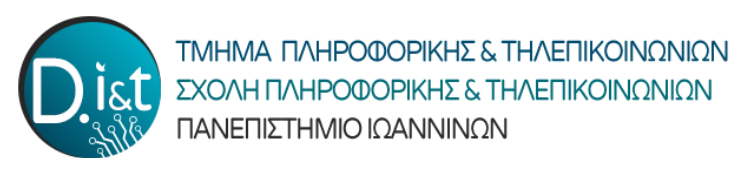 ΤΗΛΕΠΙΚΟΙΝΩΝΙΑΚΑ ΔΙΚΤΥΑ
(β’ μέρος)
Διδάσκων: Τσορμπατζόγλου Ανδρέας
Δίκτυα οπτικών ινών
Δίκτυο οπτικών ινών ή οπτικό δίκτυο είναι ένα τηλεπικοινωνιακό δίκτυο με την οπτική ίνα ως κύριο μέσο μετάδοσης, το οποίο είναι σχεδιασμένο με τέτοιο τρόπο ώστε να κάνει πλήρη χρήση των μοναδικών χαρακτηριστικών των οπτικών ινών.
Από όλα τα διαθέσιμα είδη δικτύων μόνο αυτά των οπτικών ινών θα μπορούσαν να αντεπεξέλθουν στη ραγδαία ανάπτυξη του διαδικτύου λόγω των μοναδικών τους ιδιοτήτων.
ΠΜΣ: «Πληροφορική και Δίκτυα» ● Τμήμα Πληροφορικής και Τηλεπικοινωνιών ● Πανεπιστήμιο Ιωαννίνων
Χρόνος μεταγωγής (Switching time)
Εκρηκτική αύξηση κίνησης στα κέντρα δεδομένων (data centers):
Machine learning
Διαχωρισμός πόρων
Data analytics
Τα τρέχοντα δίκτυα κέντρων δεδομένων περιλαμβάνουν ένα πολυεπίπεδο πλέγμα ηλεκτρικών διακοπτών και οπτικών πομποδεκτών που καταναλώνουν σημαντική ποσότητα ενέργειας και αυτό αναμένεται να επιδεινωθεί λόγω της επιβράδυνσης του νόμου του Moore.
Switching time
Εξέλιξη των οπτικών δικτύων
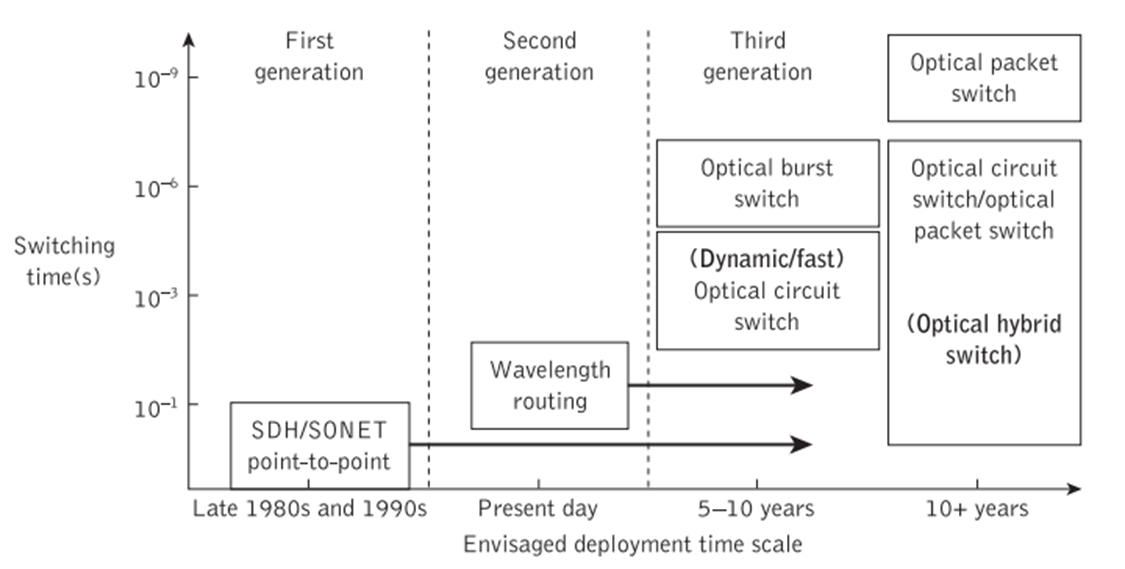 ΠΜΣ: «Πληροφορική και Δίκτυα» ● Τμήμα Πληροφορικής και Τηλεπικοινωνιών ● Πανεπιστήμιο Ιωαννίνων
Δομή οπτικού δικτύου
Ένα δίκτυο που χρησιμοποιεί οπτική ίνα ως μέσο μετάδοσης παρέχει μια σύνδεση μεταξύ πολλών χρηστών για να τους επιτρέψει να επικοινωνούν μεταξύ τους μεταφέροντας πληροφορίες από μια πηγή σε έναν προορισμό.
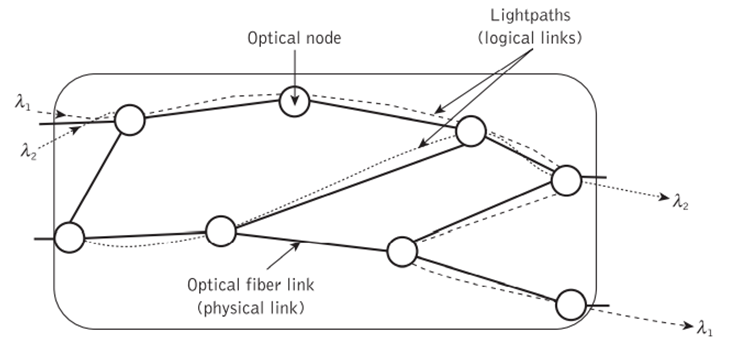 Τοπολογίες δικτυών-Δικτύωση-Μεταγωγή
Υπάρχουν 2 τρόποι δικτύωσης:
Προεγκατεστημένης σύνδεσης (end-to-end). Δημιουργείται ένα αμφίδρομο περιβάλλον επικοινωνίας
Χωρίς σύνδεση. Μονόδρομη αποστολή αριθμημένων πακέτων που συναρμολογούνται στον προορισμό.
Ίδιες τοπολογίες δικτύων όπως στα υπόλοιπα δίκτυα όπου κάθε κύκλος είναι ένας κόμβος του συστήματος
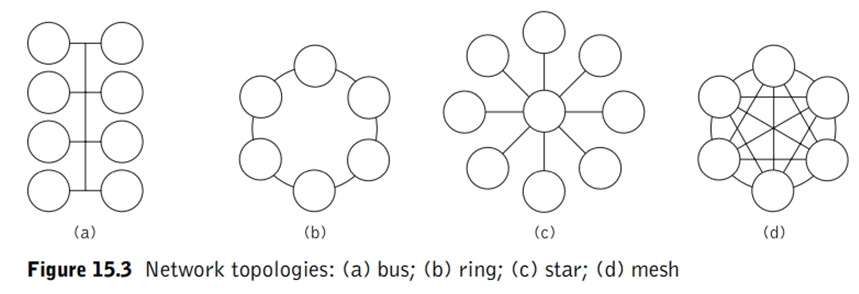 Αντιστοίχως υπάρχουν 2 τρόποι μεταγωγής (switching):
Μεταγωγή κυκλώματος (συνεχούς αποστολής και λήψης δεδομένων)
Μεταγωγή πακέτου (αποθήκευσης και αποστολής πακέτων)
Δρομολόγηση (rooting)
Η δρομολόγηση αναφέρεται στη διαδικασία κατά την οποία ένας κόμβος βρίσκει μία ή περισσότερες διαδρομές προς πιθανούς προορισμούς σε ένα δίκτυο με βάση κάποιο συγκεκριμένο πρωτόκολλο. Σε αυτή τη διαδικασία εκτελούνται λειτουργίες: 
ελέγχου των δεδομένων
επεξεργασίας των δεδομένων για την αναγνώριση της διαδρομής και τον χειρισμό των δεδομένων

Μια απλή διαδικασία δρομολόγησης γνωστή ως επίπεδο ελέγχου (control plane) περιλαμβάνει τρία στάδια: 
ανακάλυψη γειτόνων
ανακάλυψη τοπολογίας 
επιλογή διαδρομής
Οπτικοί κόμβοι
Ένας οπτικός κόμβος 
στέλνει
λαμβάνει και 
στέλνει εκ νέου ή ανακατευθύνει 
οπτικά σήματα στους γειτονικούς συνδεδεμένους κόμβους του.
Η εκ νέου αποστολή ή ανακατεύθυνση ενός οπτικού σήματος στους επιθυμητούς κόμβους δικτύου απαιτεί από τον κόμβο να εκτελεί είτε μια λειτουργία δρομολόγησης είτε μια λειτουργία μεταγωγής.
Καθώς τα οπτικά σήματα ταξιδεύουν σε πολυπλεξική μορφή ο δρομολογητής αναφέρεται ως δρομολογητής μήκους κύματος όταν διατηρεί το μήκος κύματος του σήματος και μετατροπέας μήκους κύματος.
Οπτικοί κόμβοι
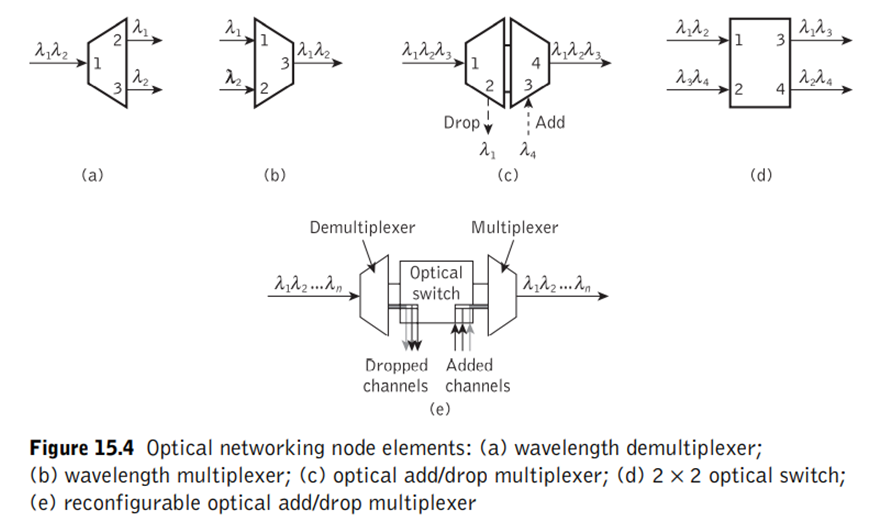 Αποπολυπλέκτης μήκους κύματος, 
πολυπλέκτης μ.κ., 
Πολυπλέκτης μ.κ. προσθήκης/αφαίρεσης, 
οπτικός μεταγωγέας μ.κ. 2x2, 
προσαρμοζόμενος πολυπλέκτης προσθήκης αφαίρεσης
Πρωτόκολλα επικοινωνίας
Ένα οπτικό δίκτυο περιλαμβάνει ένα συνδυασμό οπτικών και ηλεκτρονικών τομέων όπου διαφορετικές συσκευές απαιτείται να επικοινωνούν μεταξύ τους. 
Τα τελικά σημεία του οπτικού δικτύου συνήθως περιλαμβάνουν: 
κόμβους δικτύου που ελέγχουν τα οπτικά σήματα και συνδέουν τις οπτικές ίνες
σταθμούς δικτύου που συνδέουν το οπτικό δίκτυο με ηλεκτρονικά συστήματα 
Οι σταθμοί και οι κόμβοι επομένως περιλαμβάνουν τόσο οπτοηλεκτρονικά όσο και φωτονικά στοιχεία (π.χ. λέιζερ, φωτοανιχνευτές, ζεύκτες/διαχωριστές, διακόπτες, ενισχυτές, αναγεννητές, μετατροπείς μήκους κύματος, κ.λπ.)
Για να επικοινωνήσουν επιτυχώς όλα τα παραπάνω χρειάζονται συγκεκριμένες φυσικές δομές δικτύων και τα αντίστοιχα πρωτόκολλα επικοινωνίας